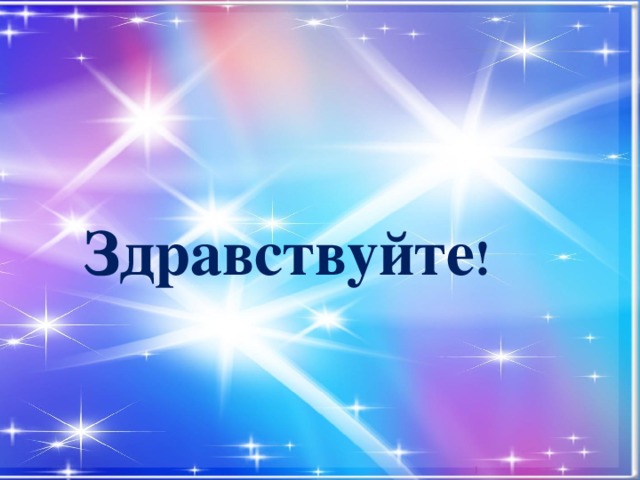 МБОУ СОШ №2 
г. Никольска Пензенской области
Кашеварова И.Ю.
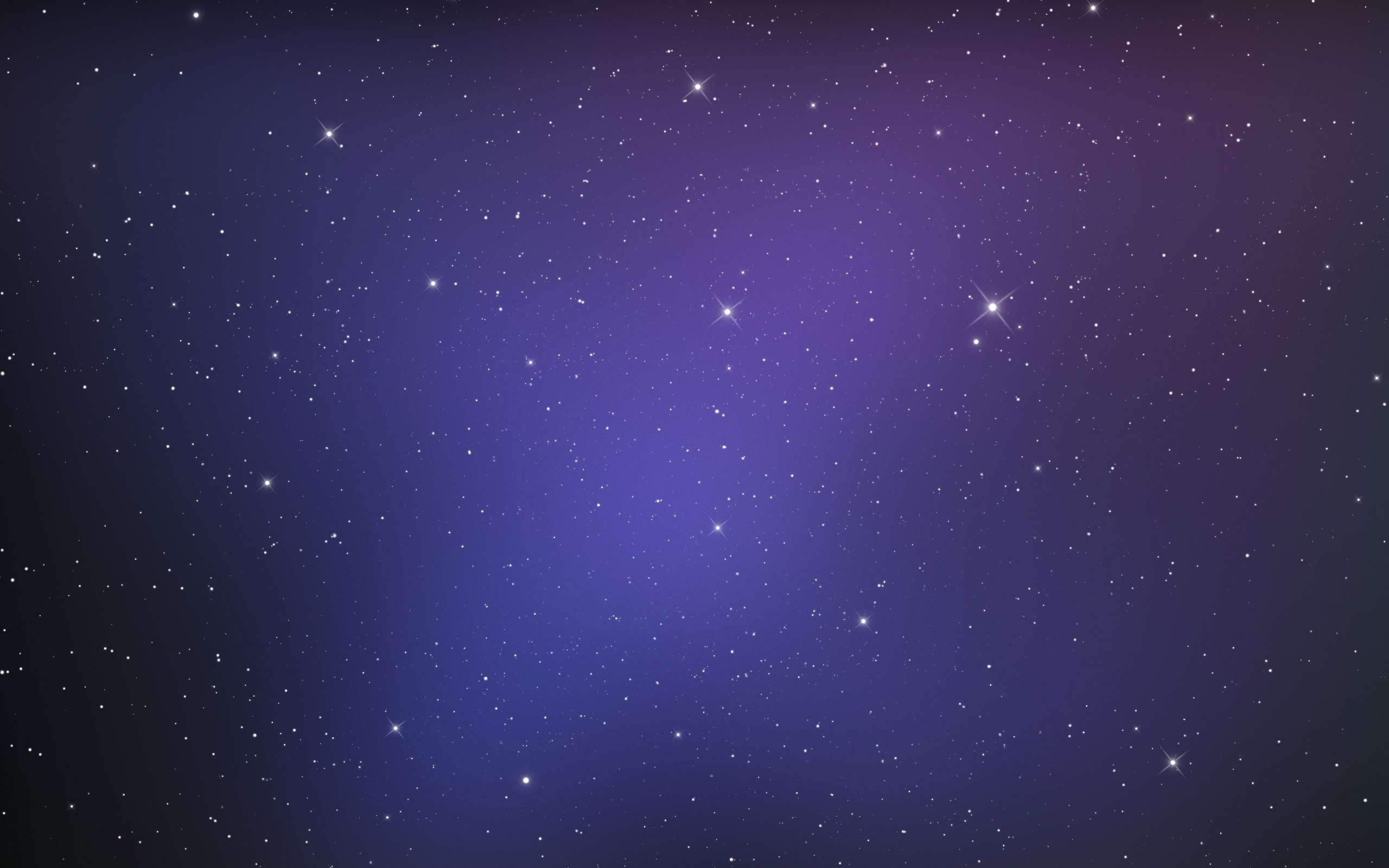 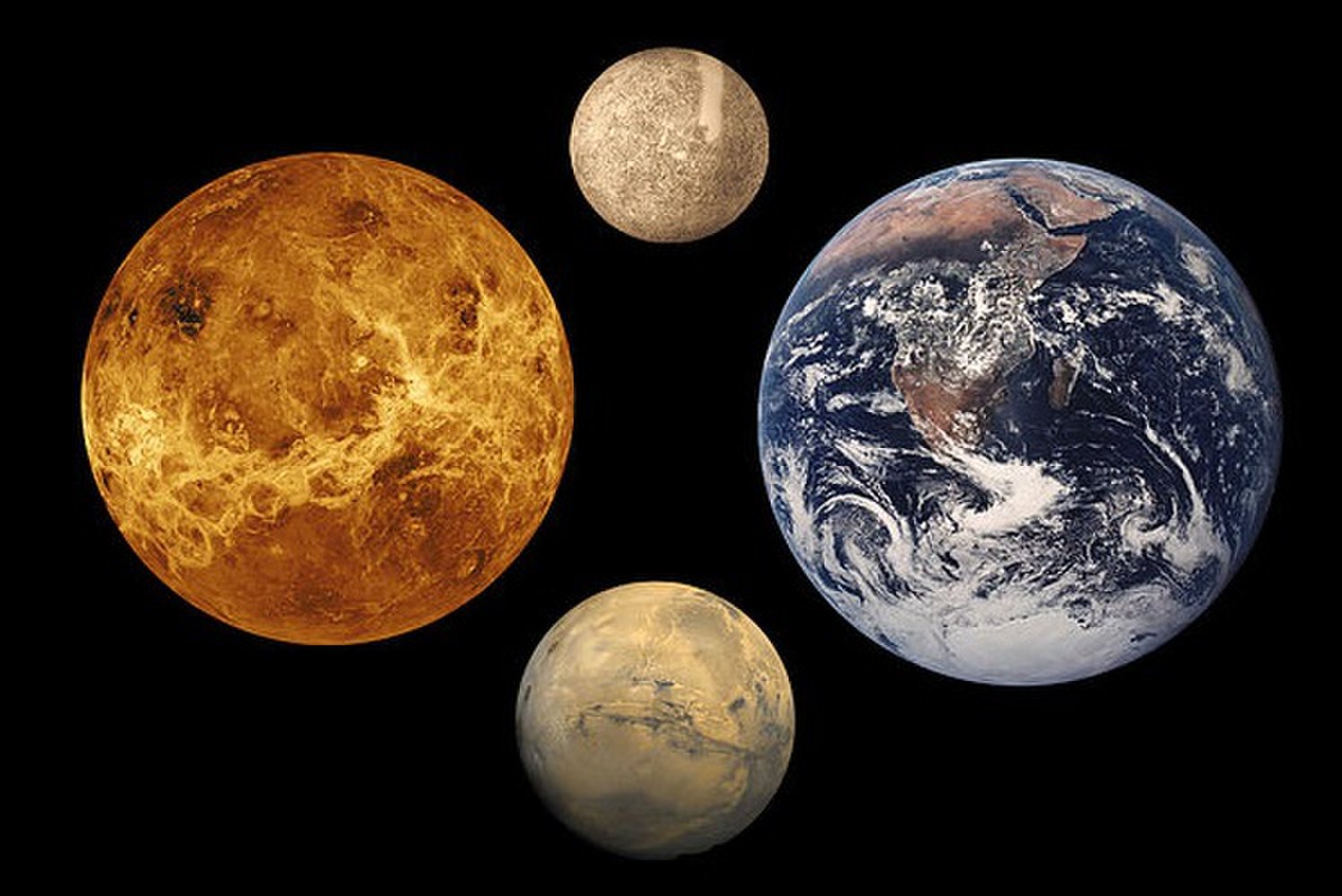 Меркурий
Земля
Венера
Марс
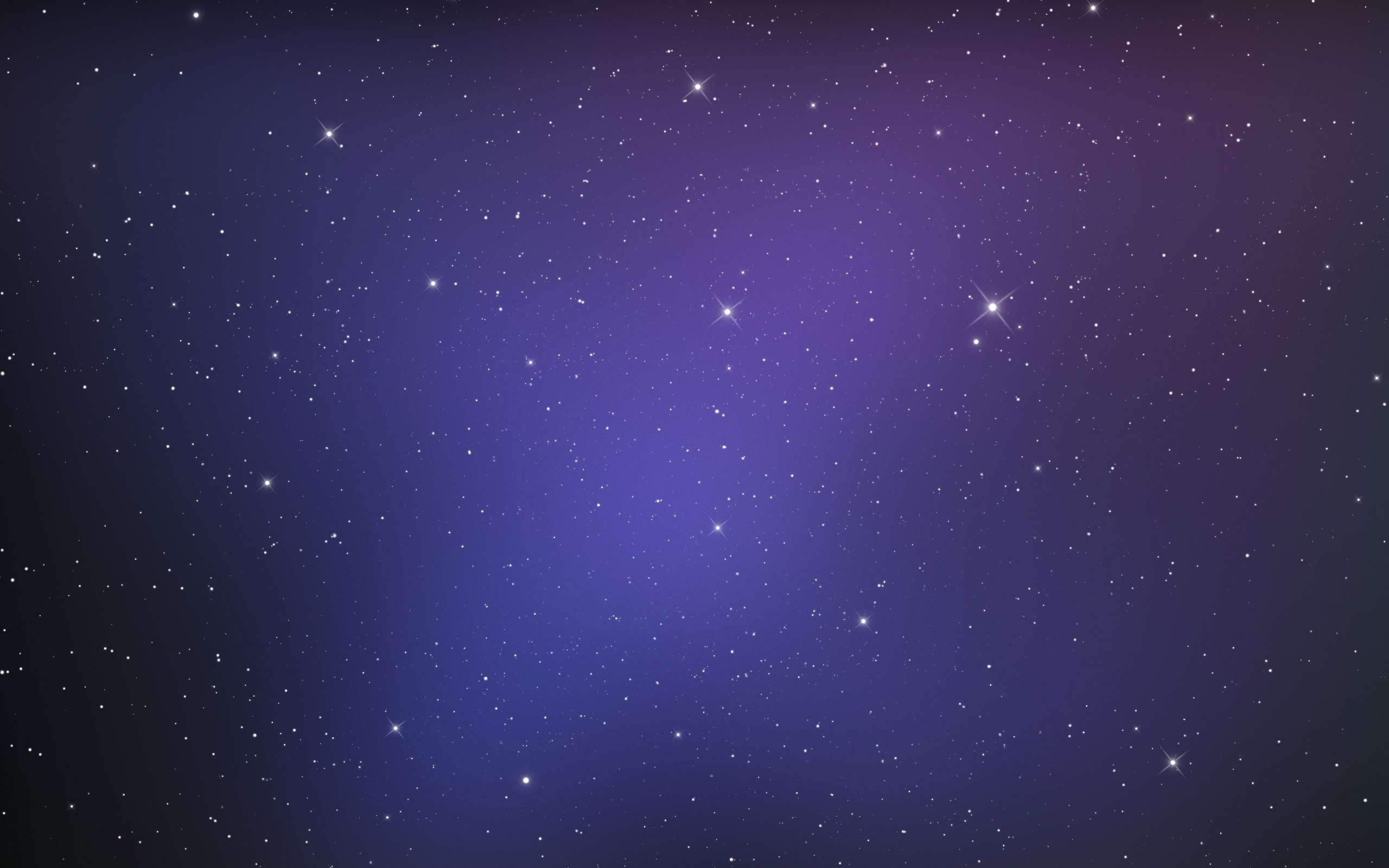 ЗЕМЛЯ В ЦИФРАХ
5,98*1024
6370 
4,5 
150 
23  56 
9,8 
15
365  6  9  10 
21
1
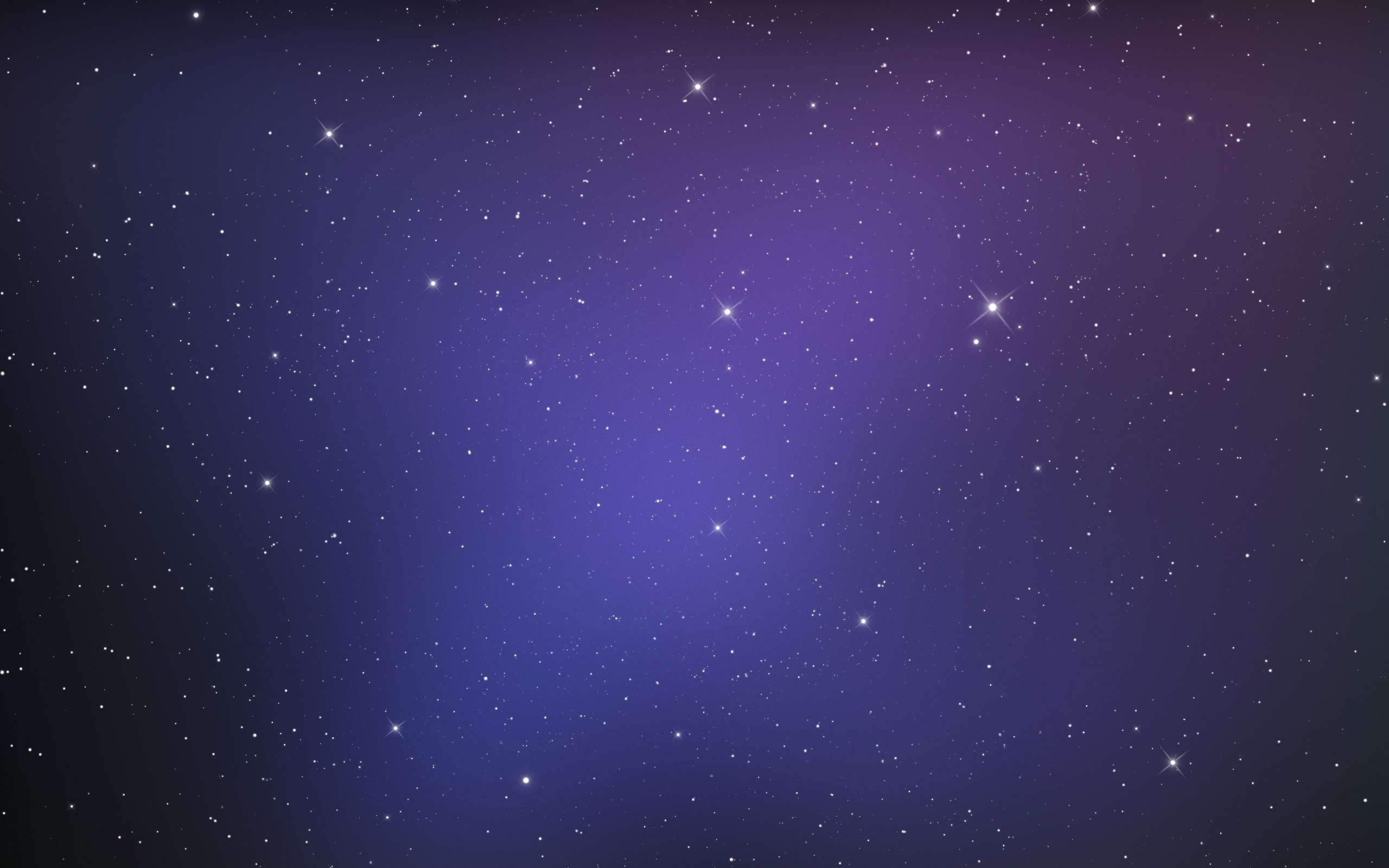 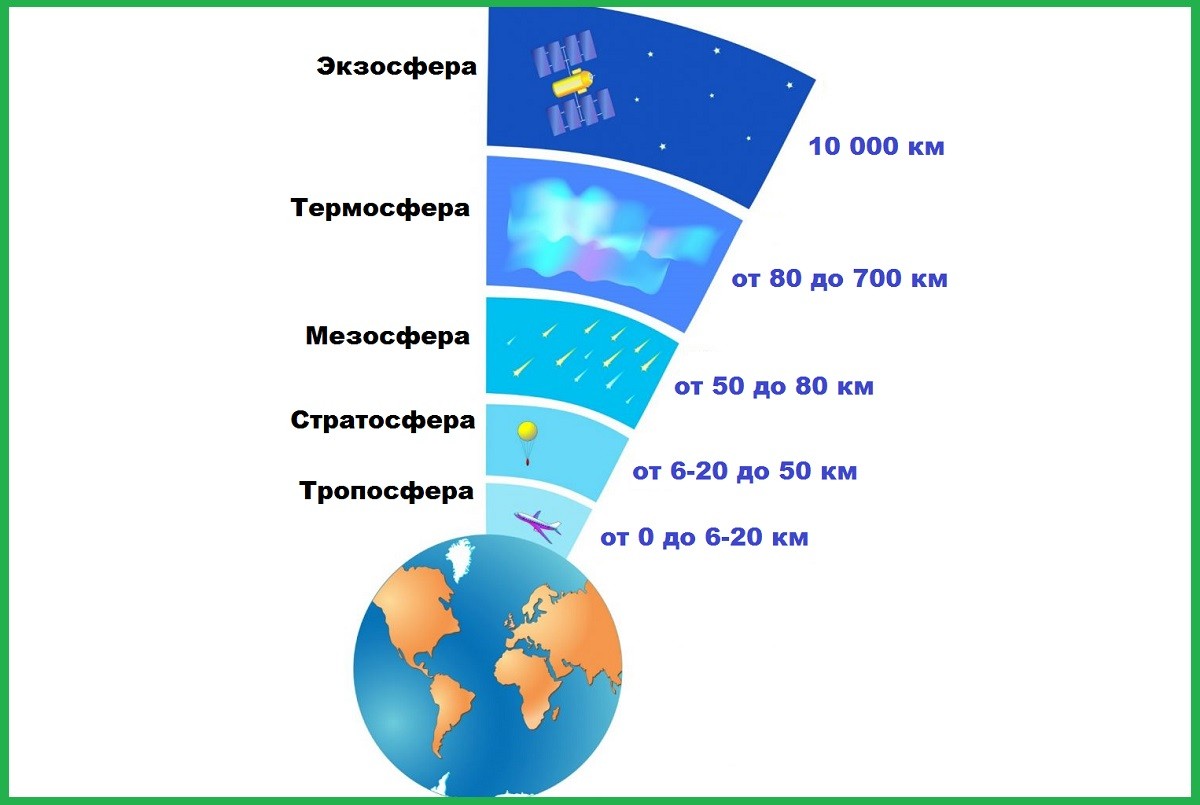 Экзосфера
Стратосфера
Литосфера
Термосфера 
Тропосфера 
Мезосфера
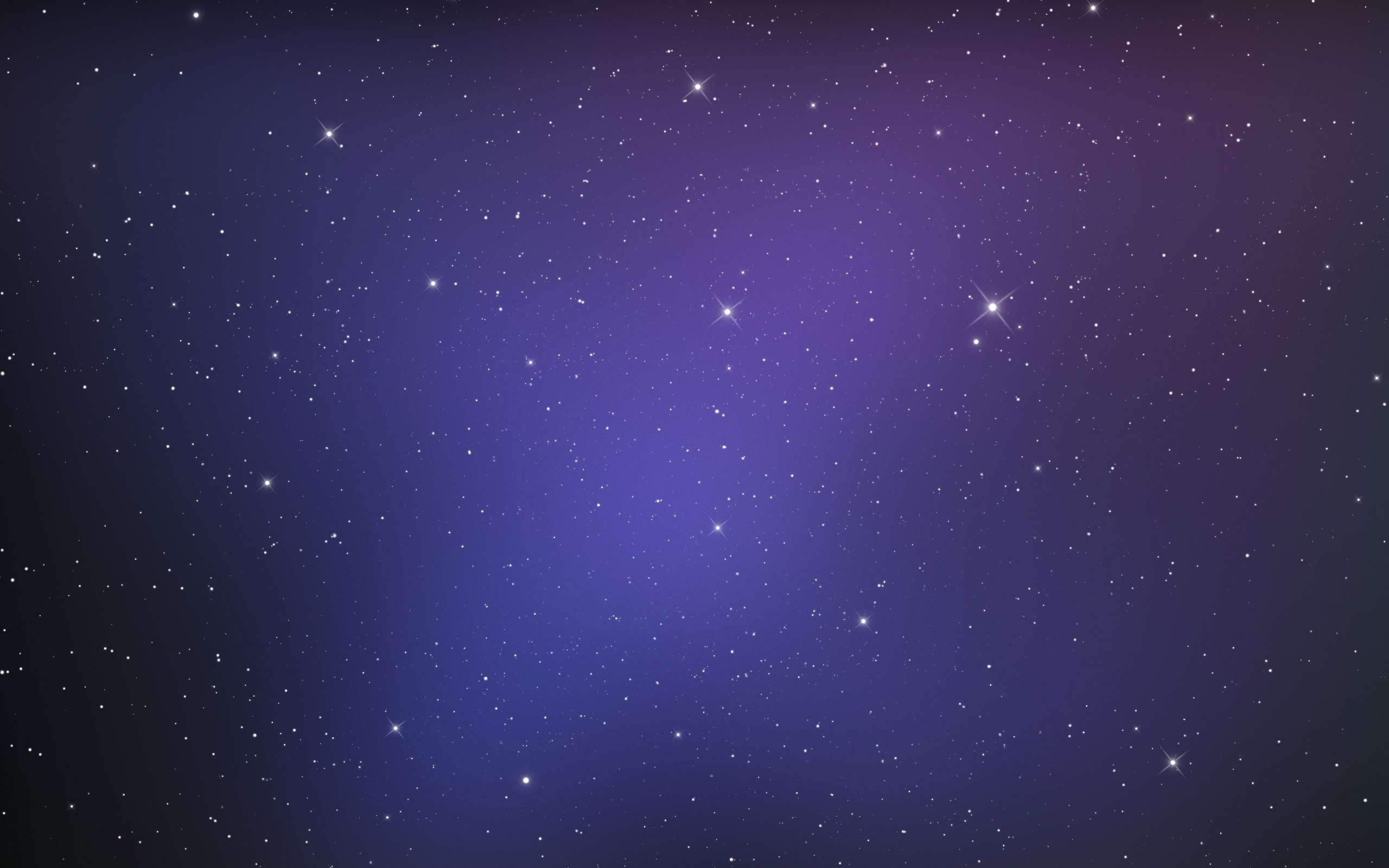 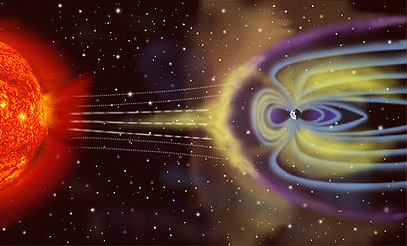 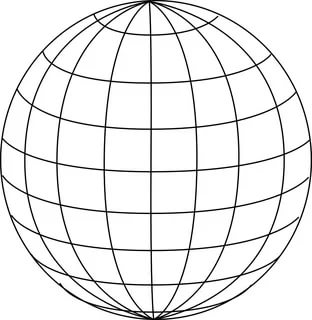 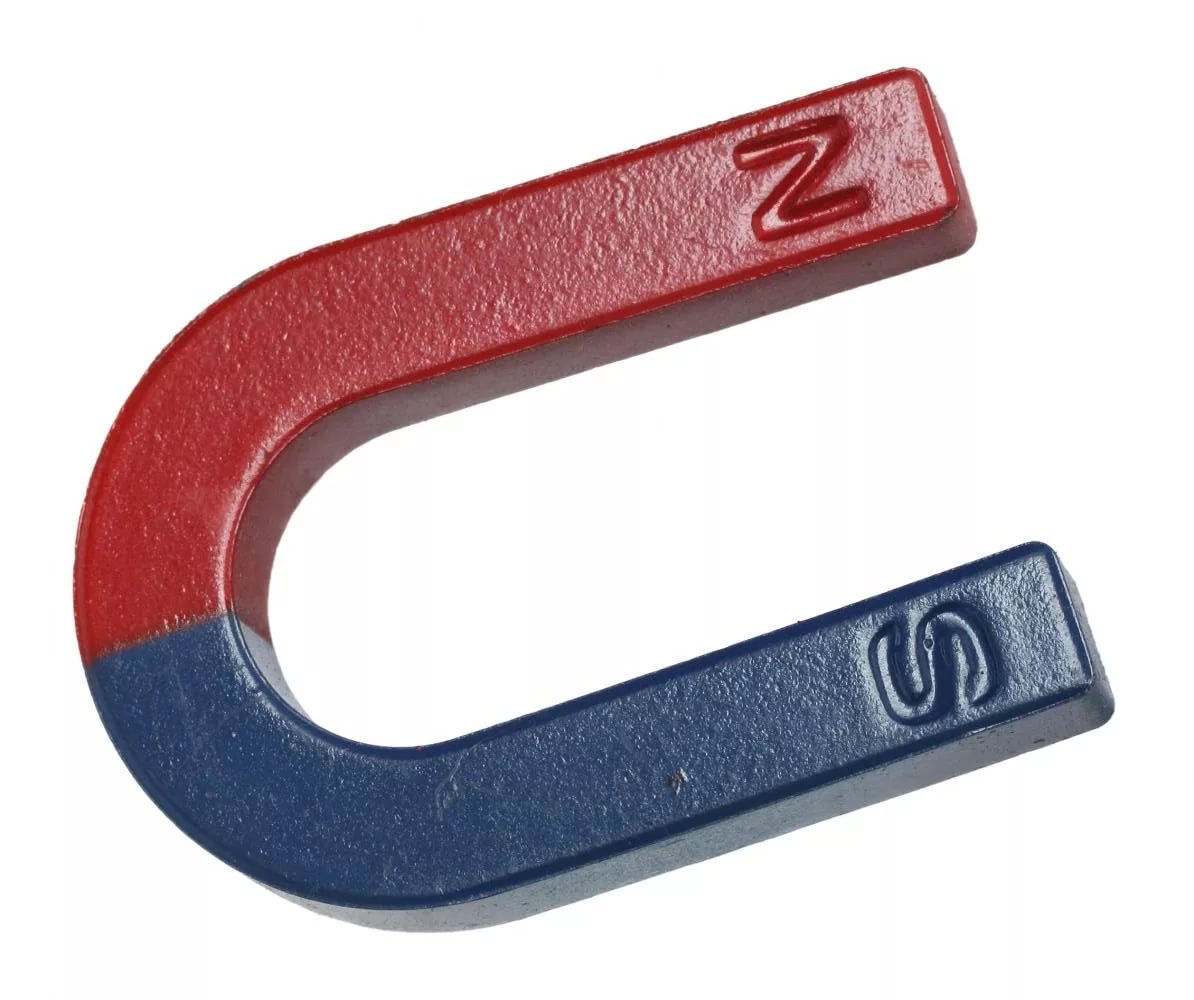 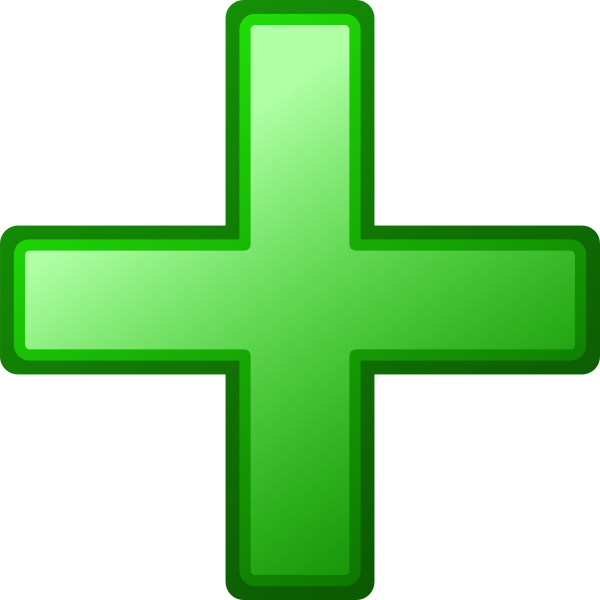 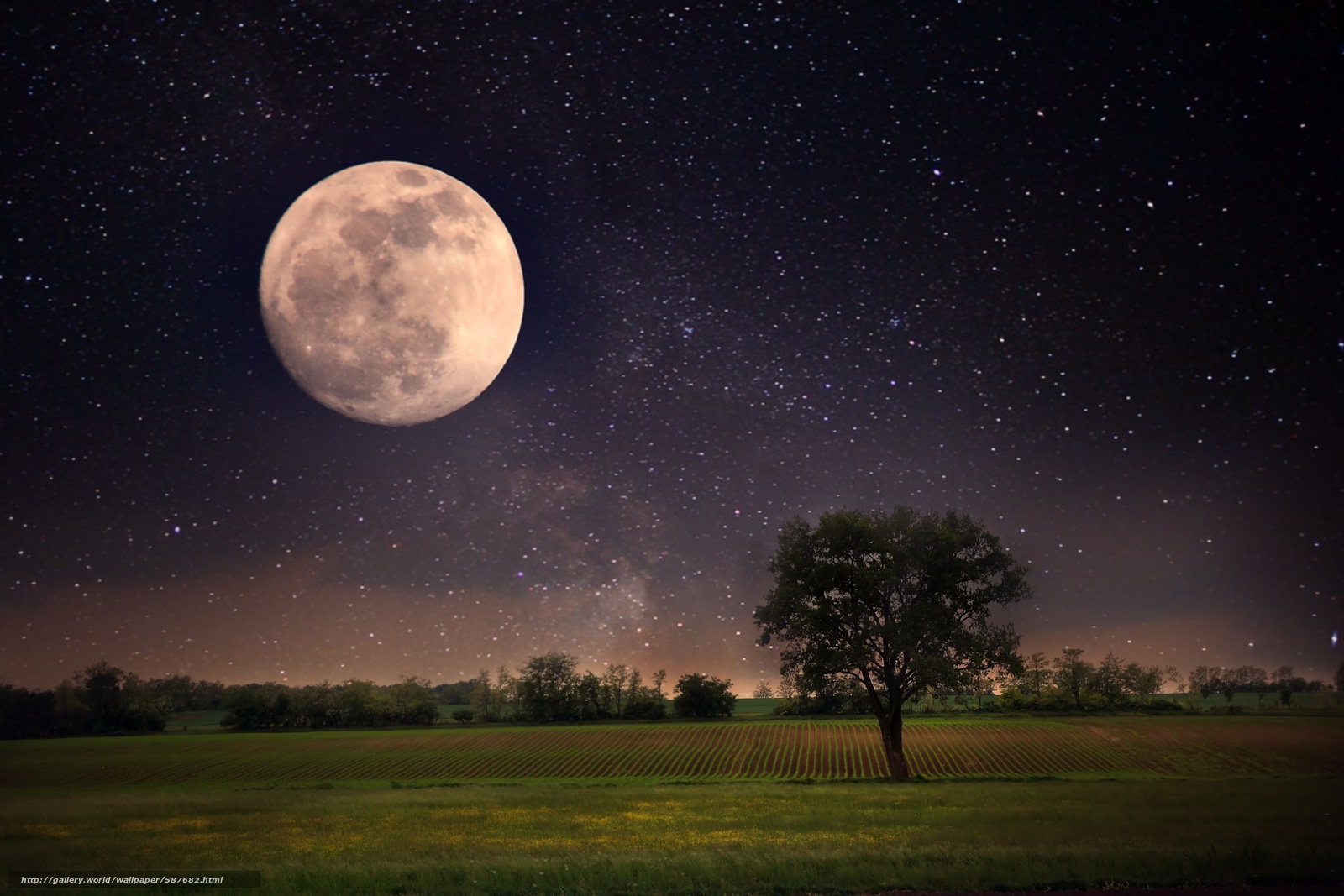 Тема урока: 
«ЛУНА»
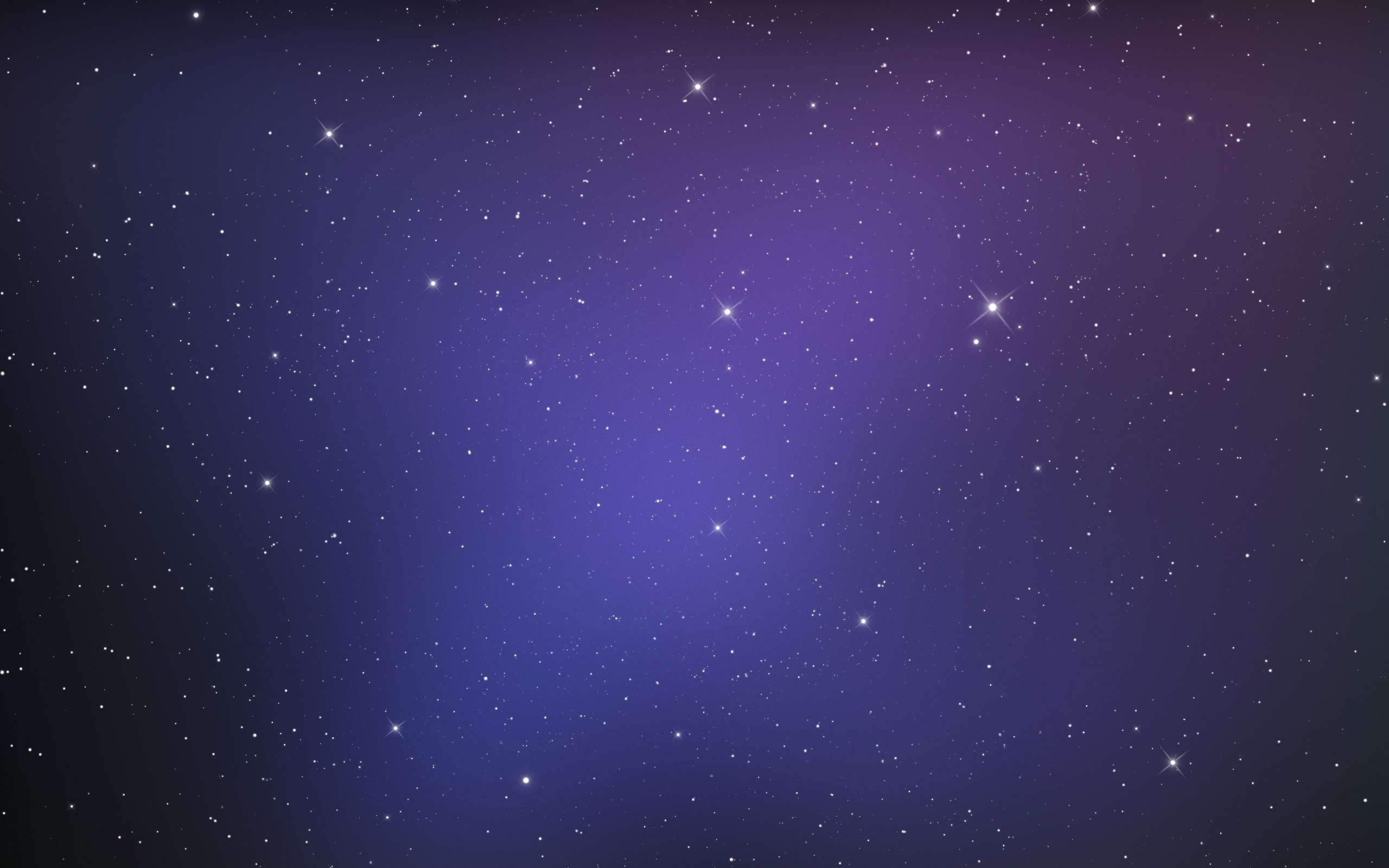 Алмазный бред морщин твоих и впадинТомит и жжёт. Неумолимо жёсткРисунок скал, базальтов чёрный лоск,Строенье арок, стрелок, перекладин.Ни сумрака, ни воздуха, ни вод —Лишь острый блеск гранитов, сланцев, шпатов.Ни шлейфы зорь, ни веера закатовНе озаряют чёрный небосвод…

И страшный шрам на кряже Лунных АльпОставила небесная секира.Ты, как Земля, с которой сорван скальп, —Лик Ужаса в бесстрастности эфира!      
       (М. Волошин 1913 г.)
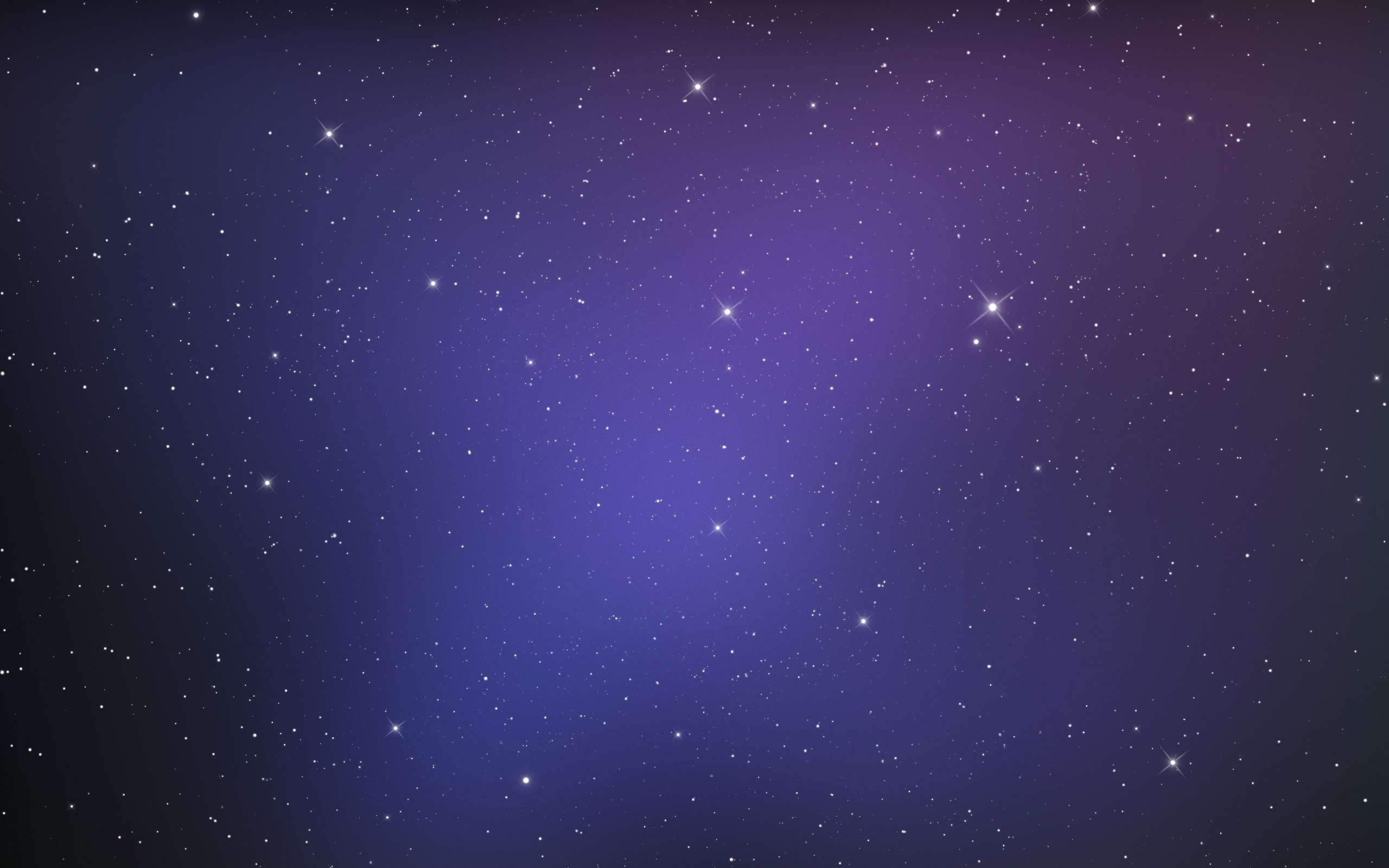 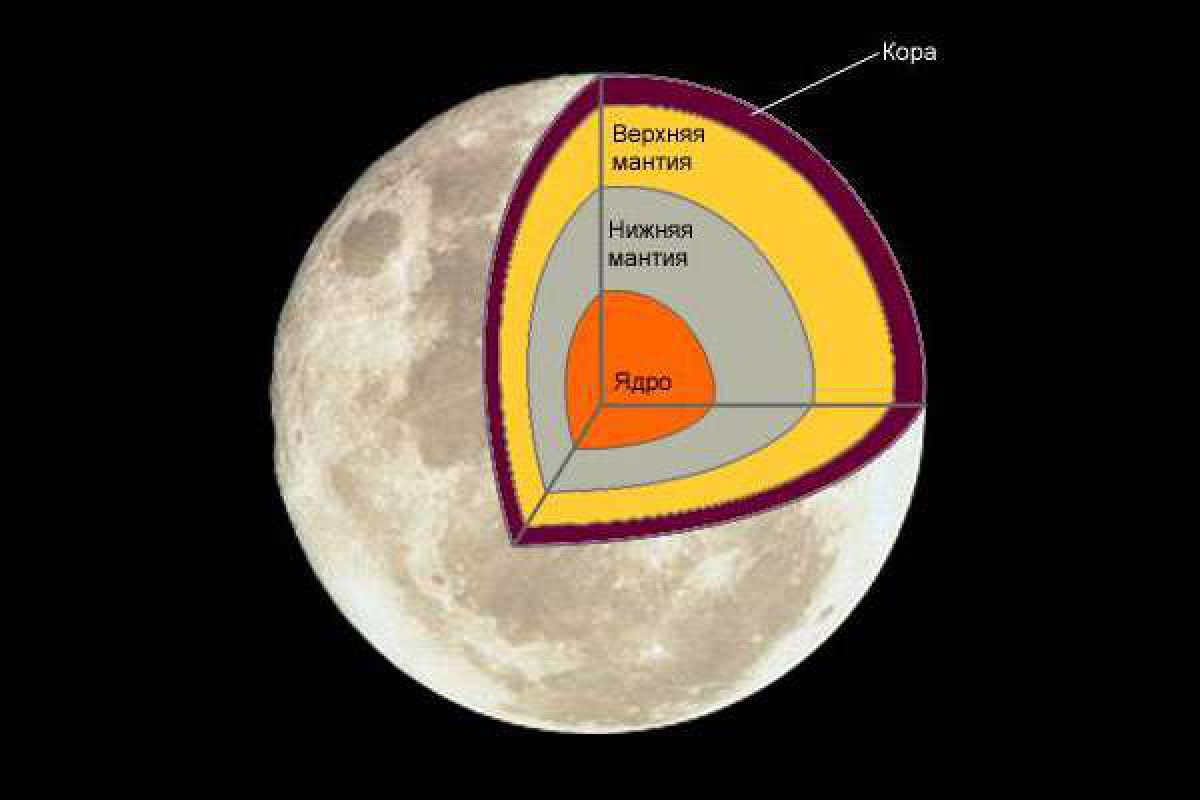 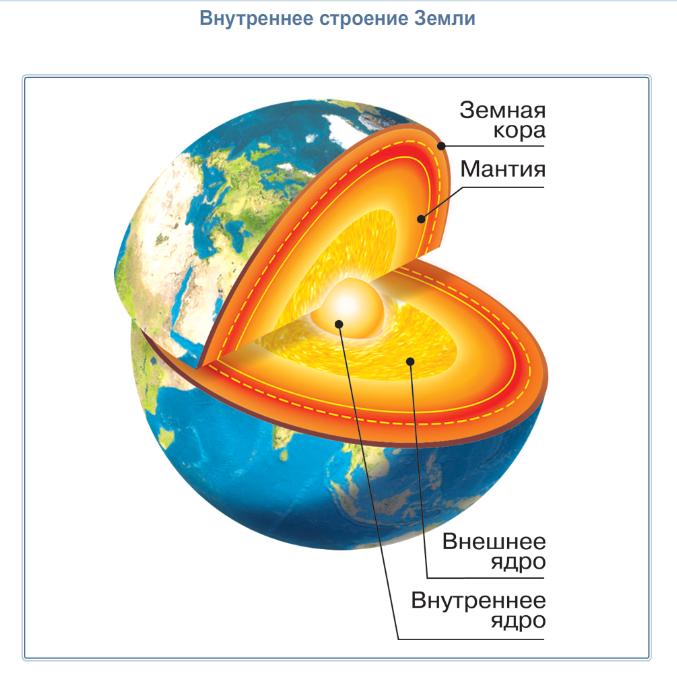 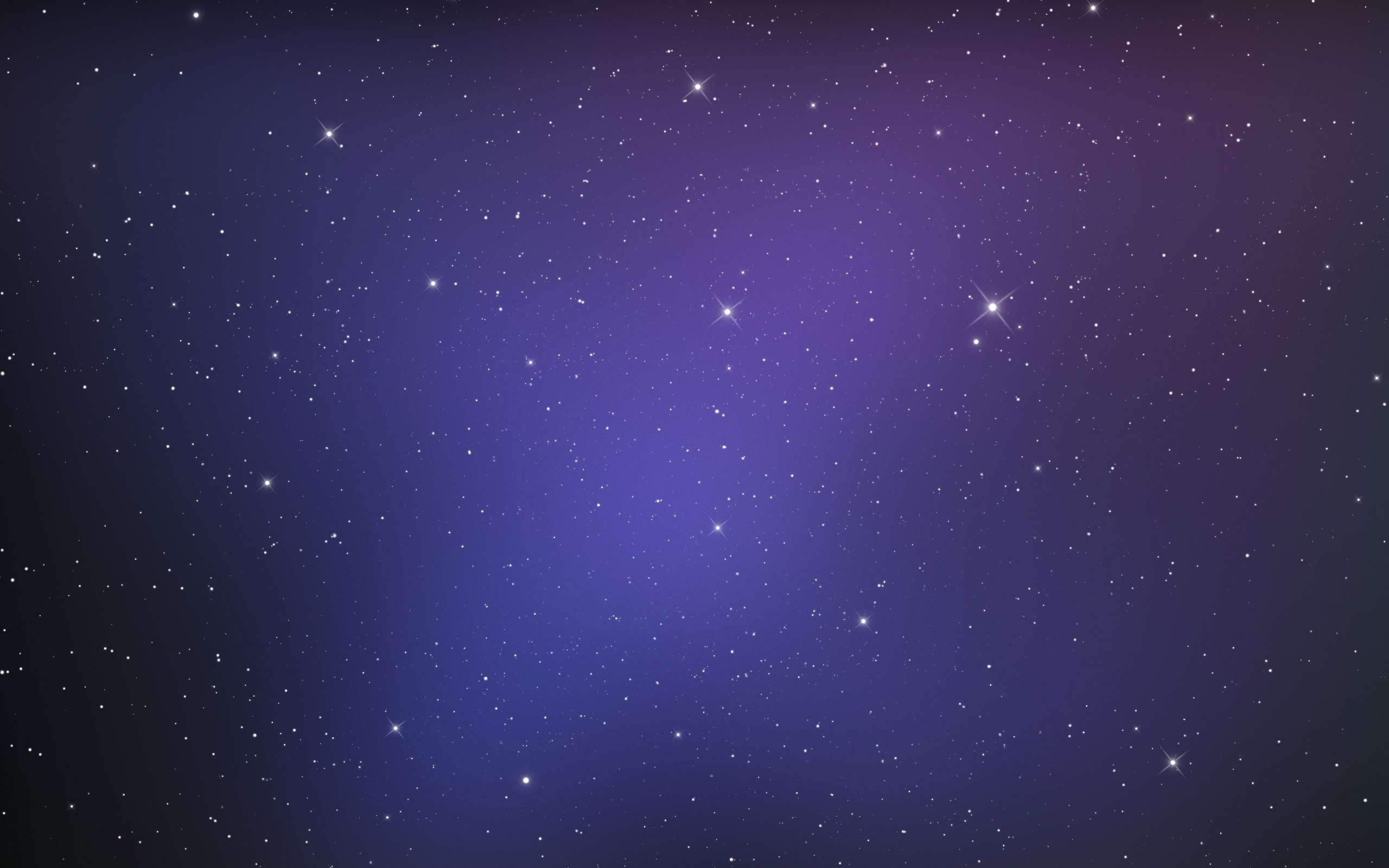 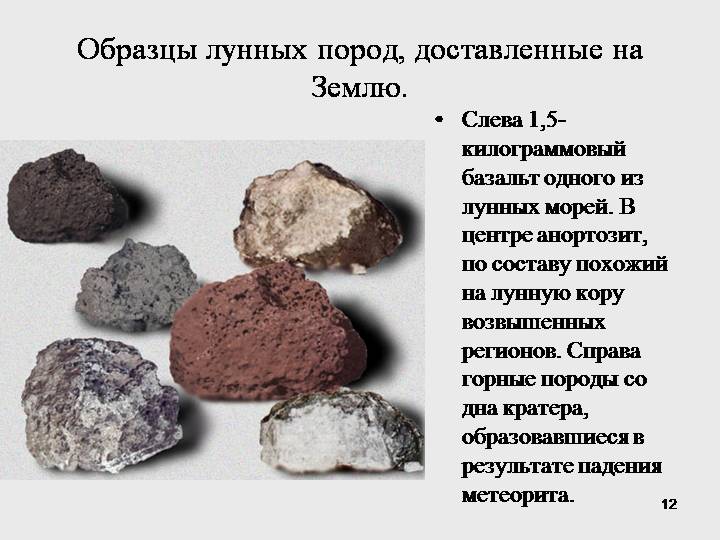 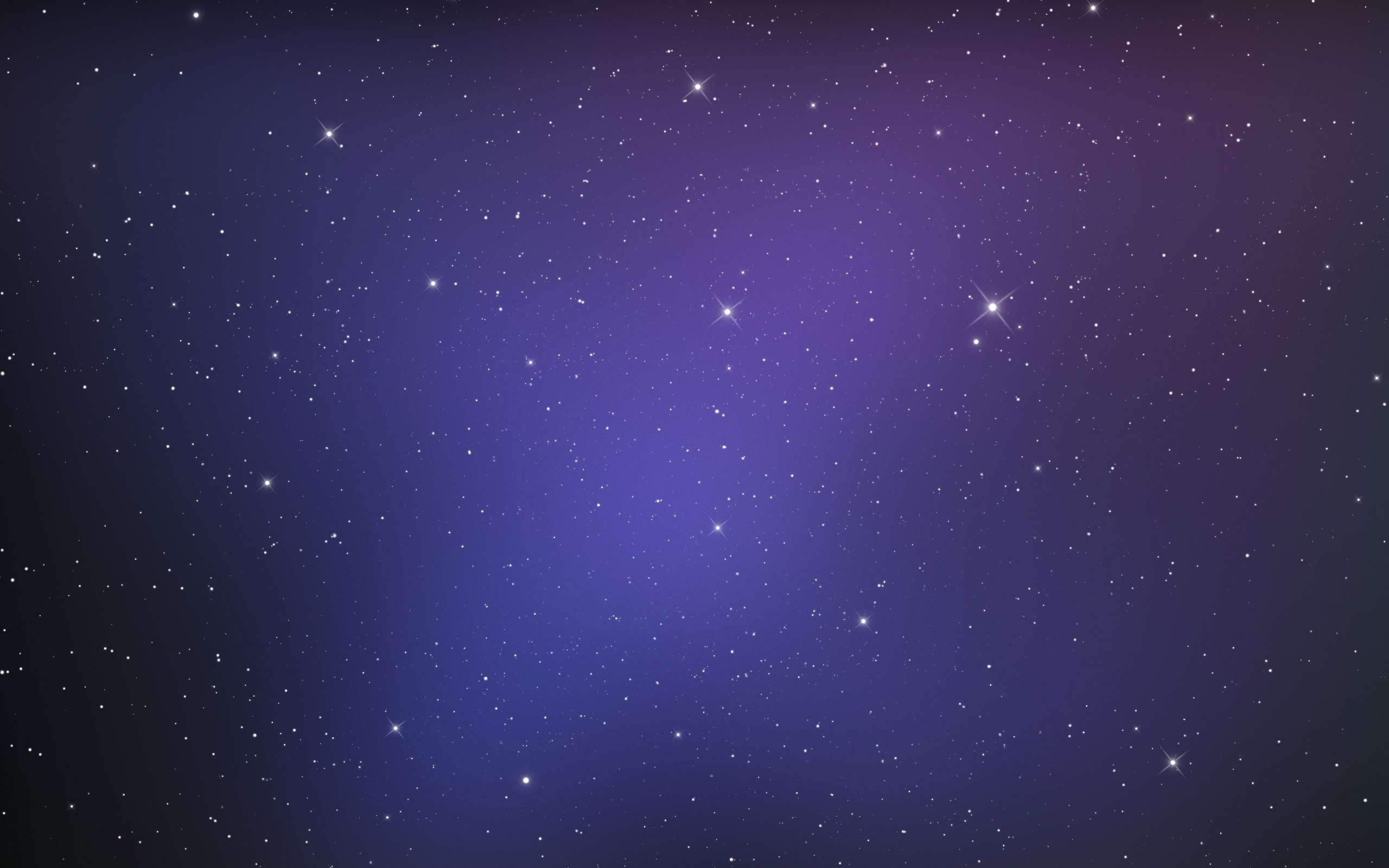 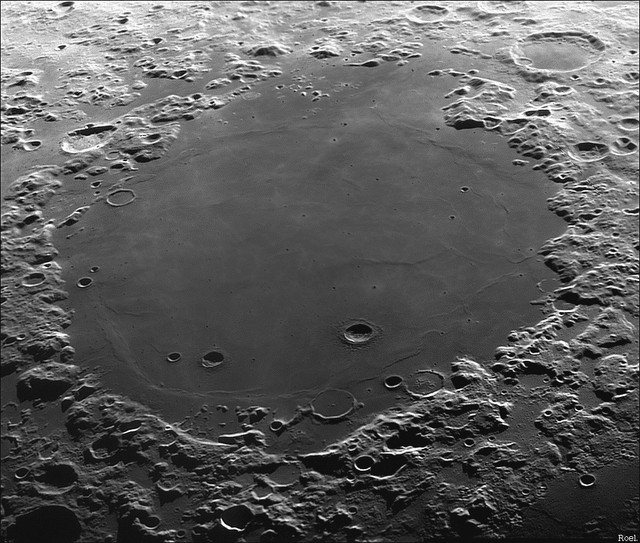 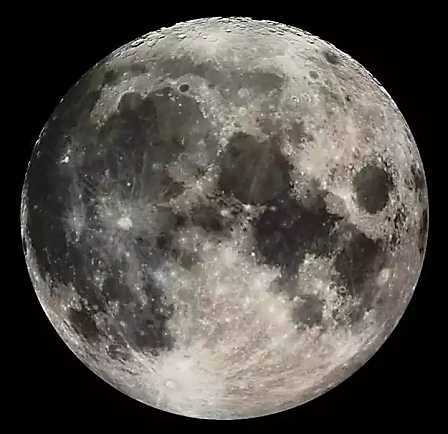 Море Кризисов
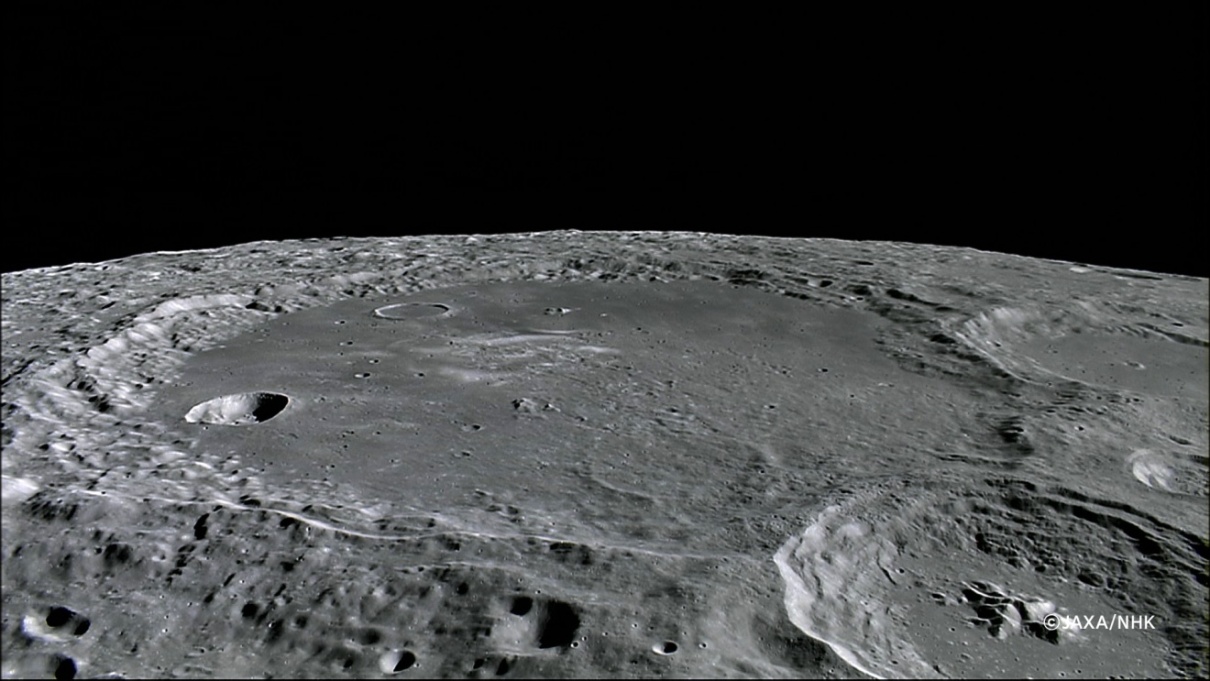 Море дождей
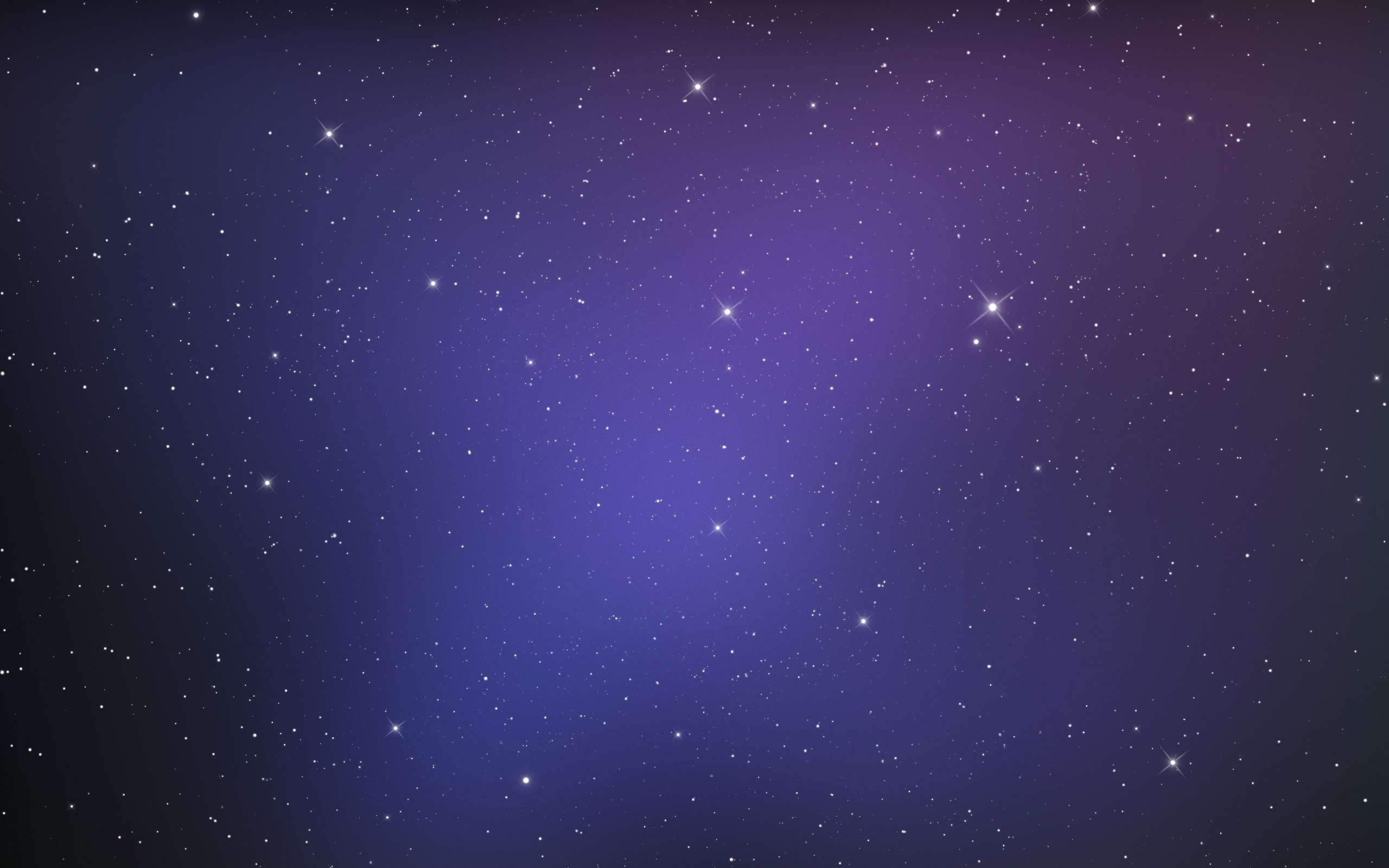 Кратер Архимед. Диаметр около 80 км
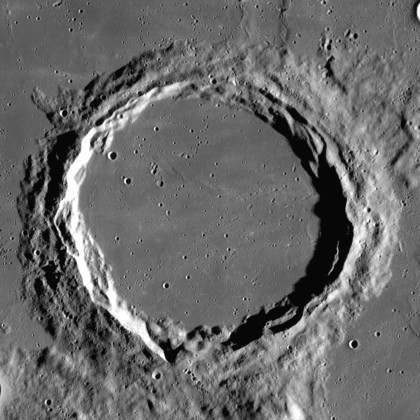 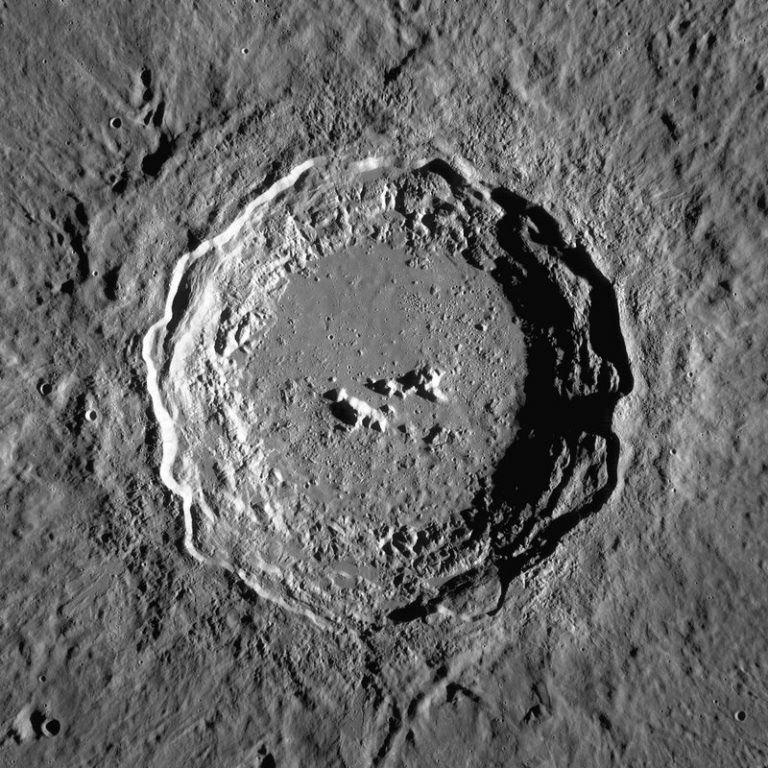 Кратер Коперник. Диаметр около 96 км
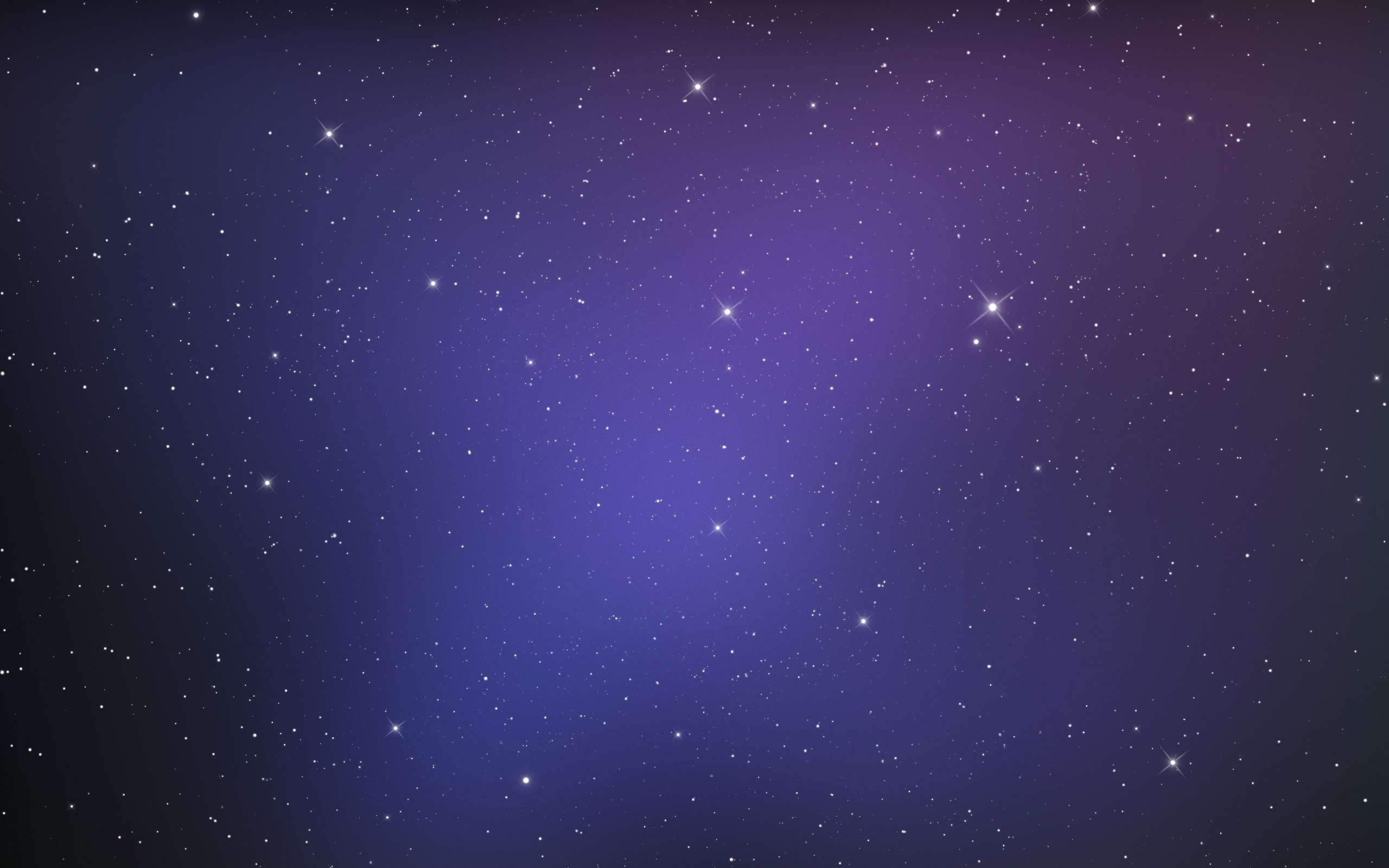 Поверхность Луны, покрытая реголитом
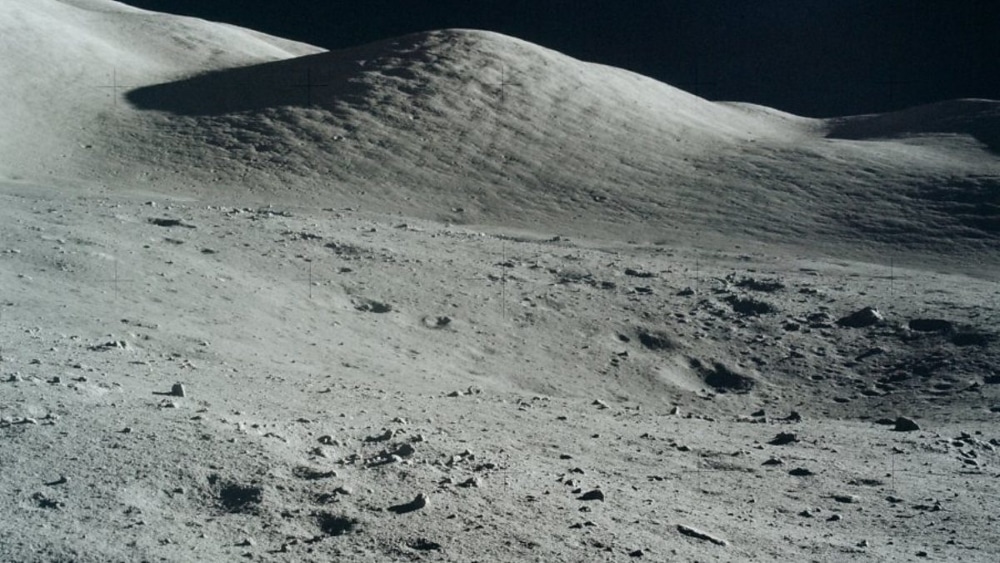 Частицы лунного реголита
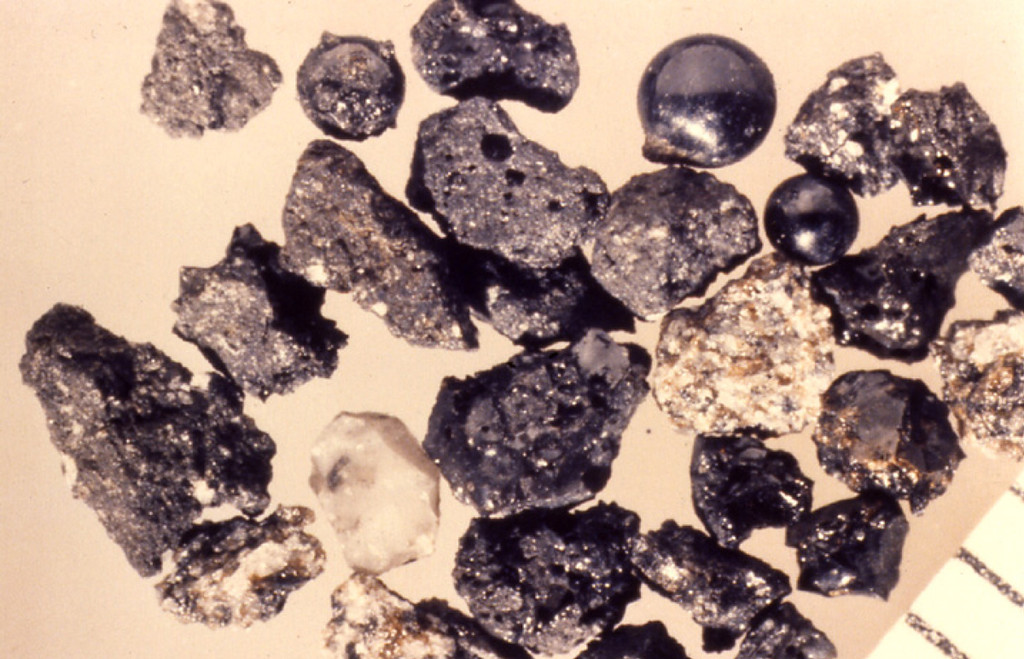 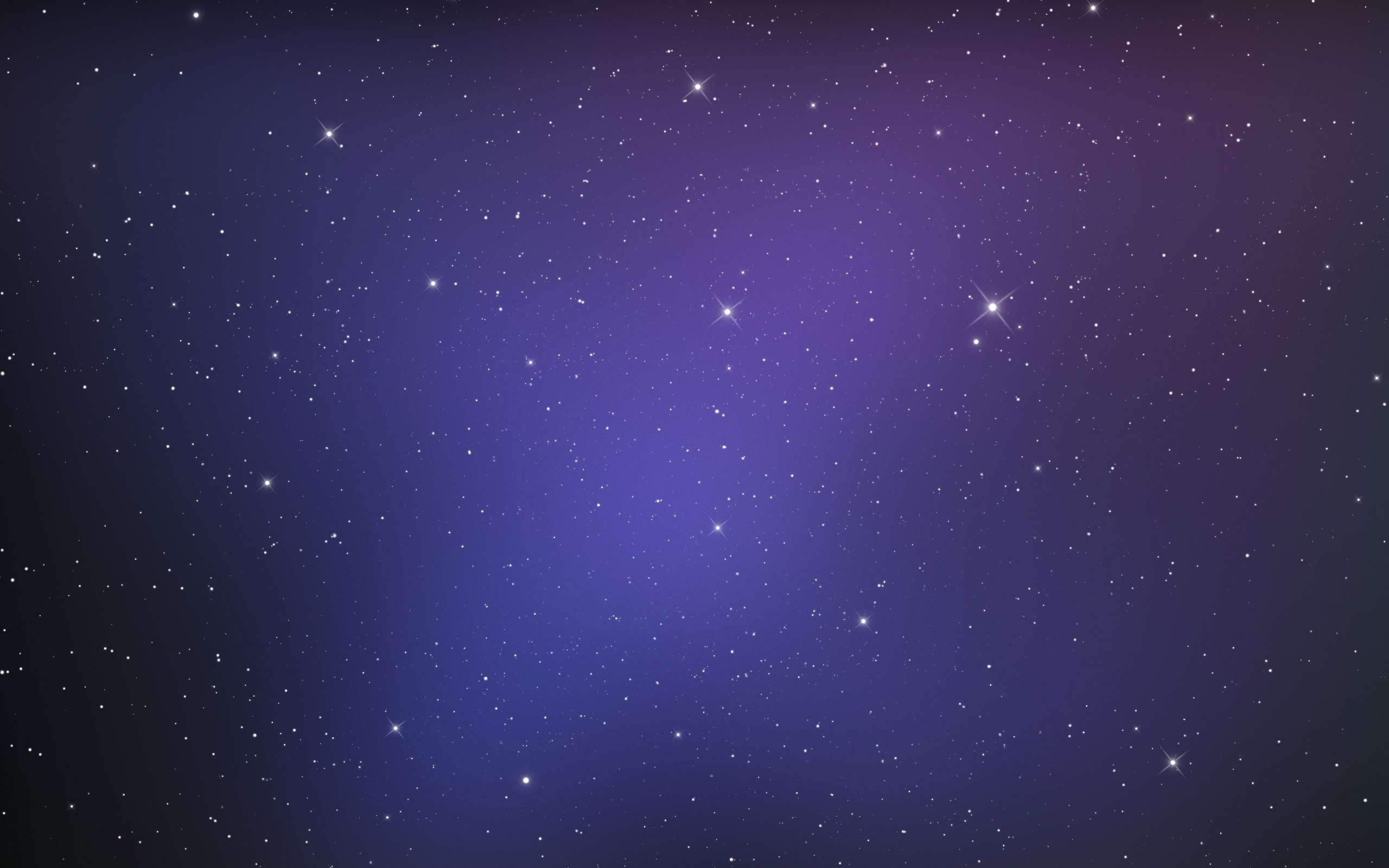 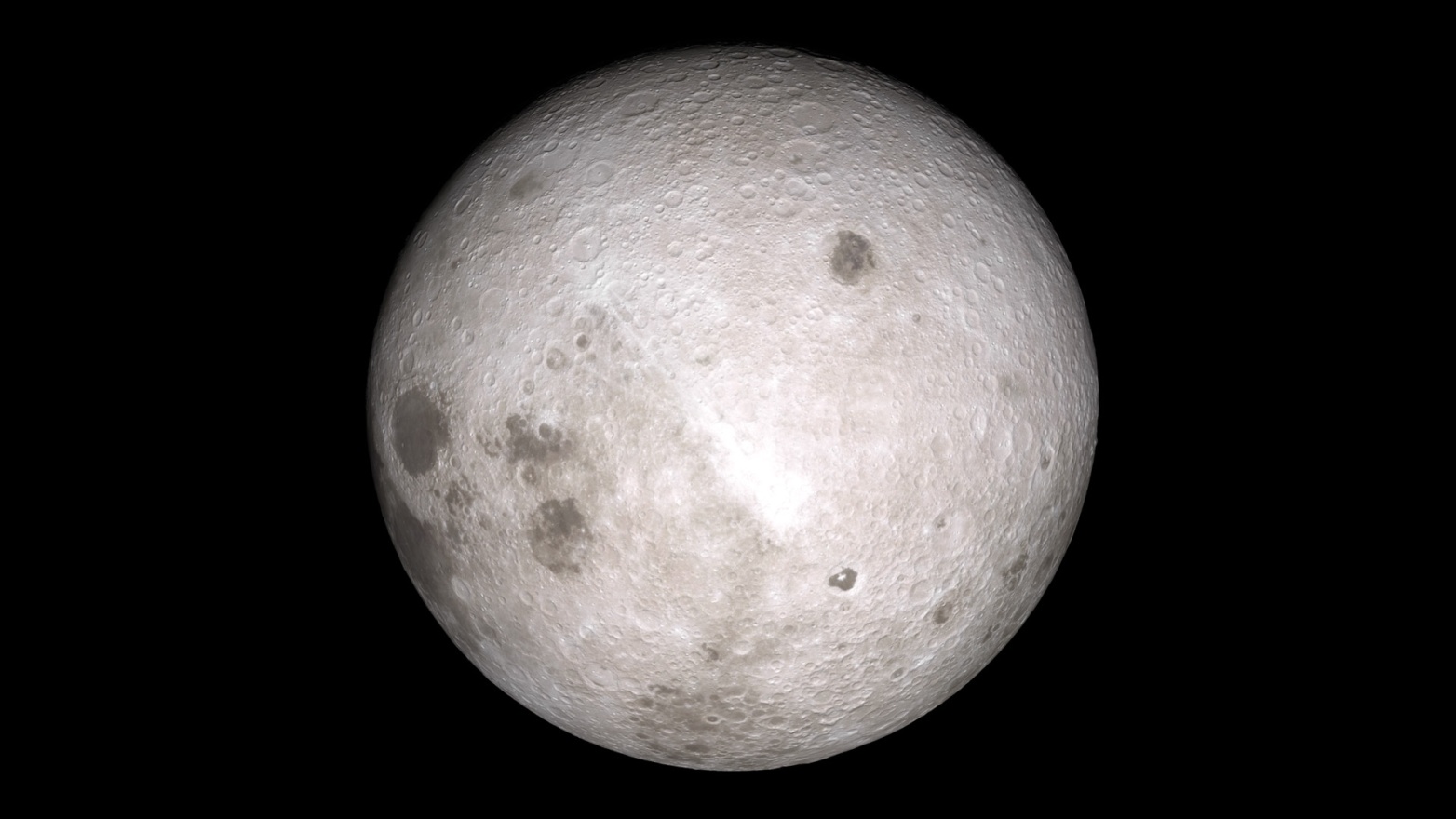 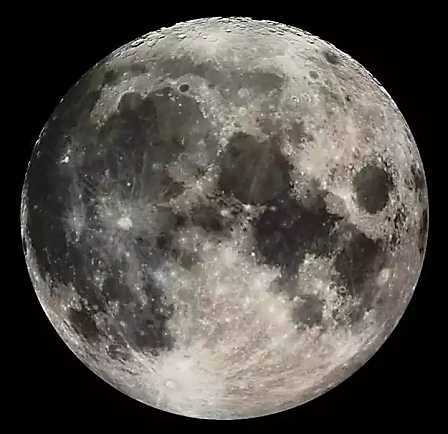 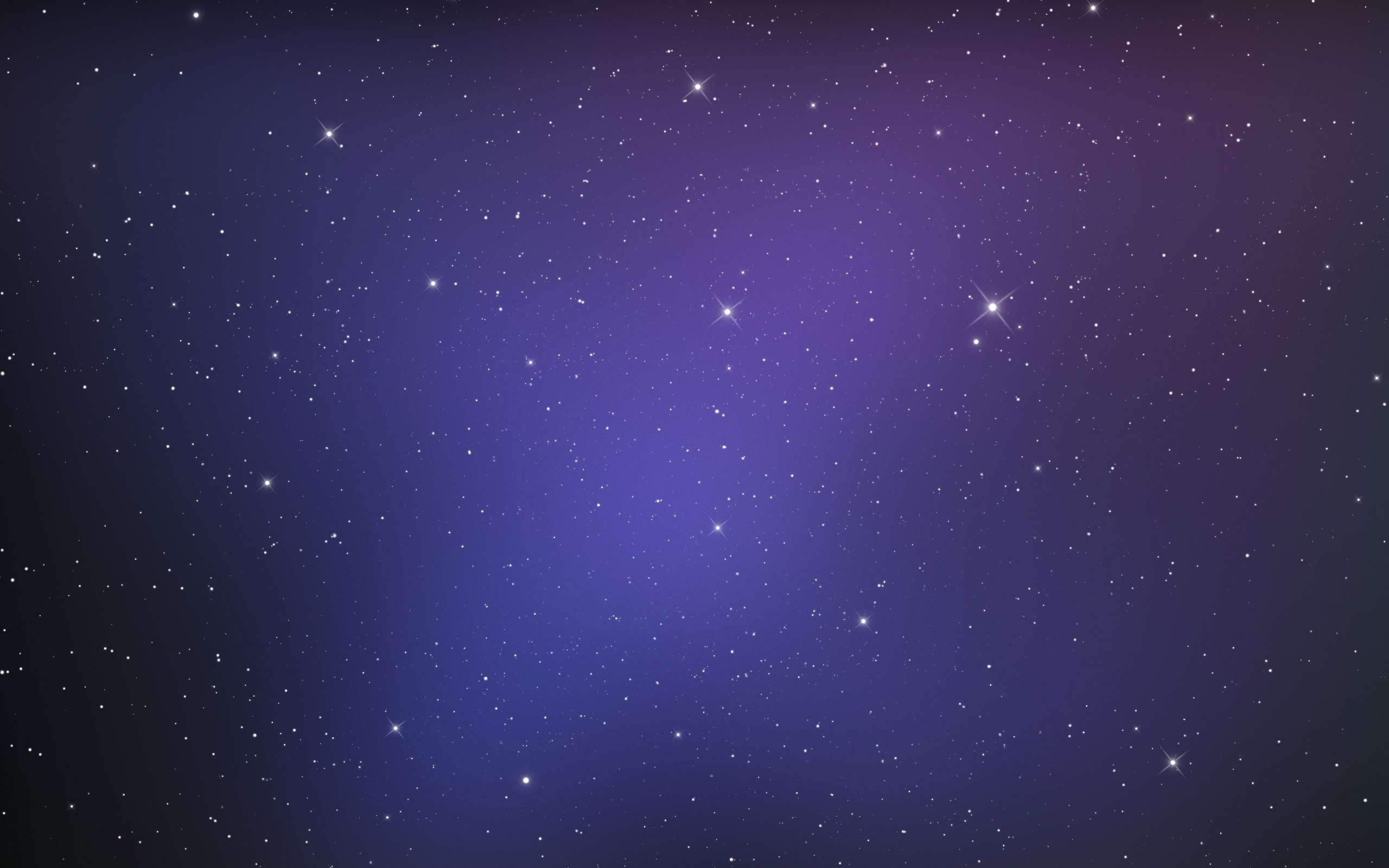 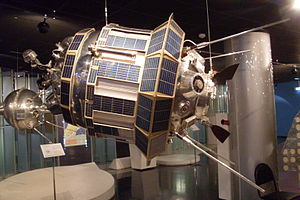 «Луна-3»
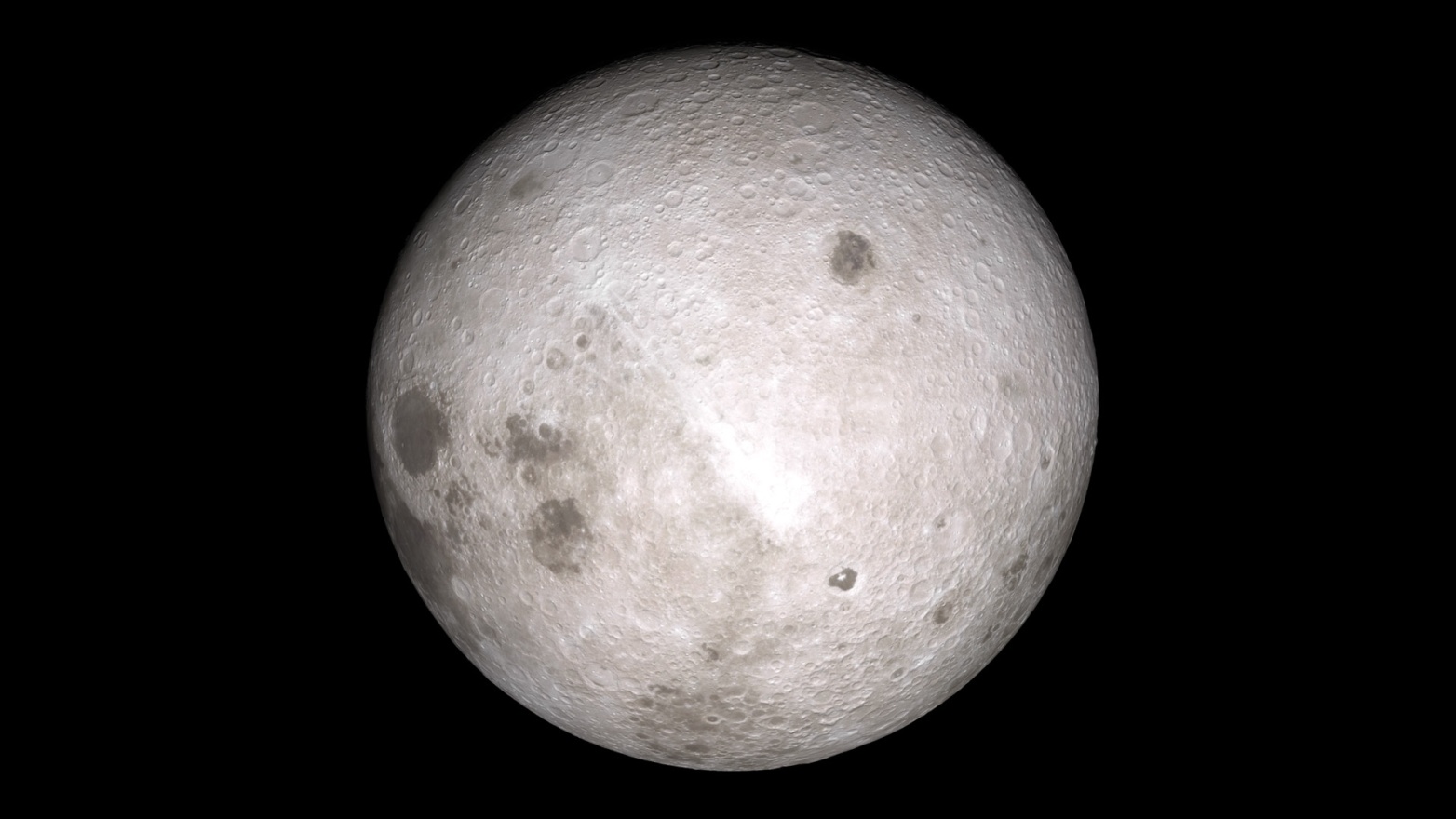 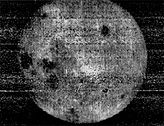 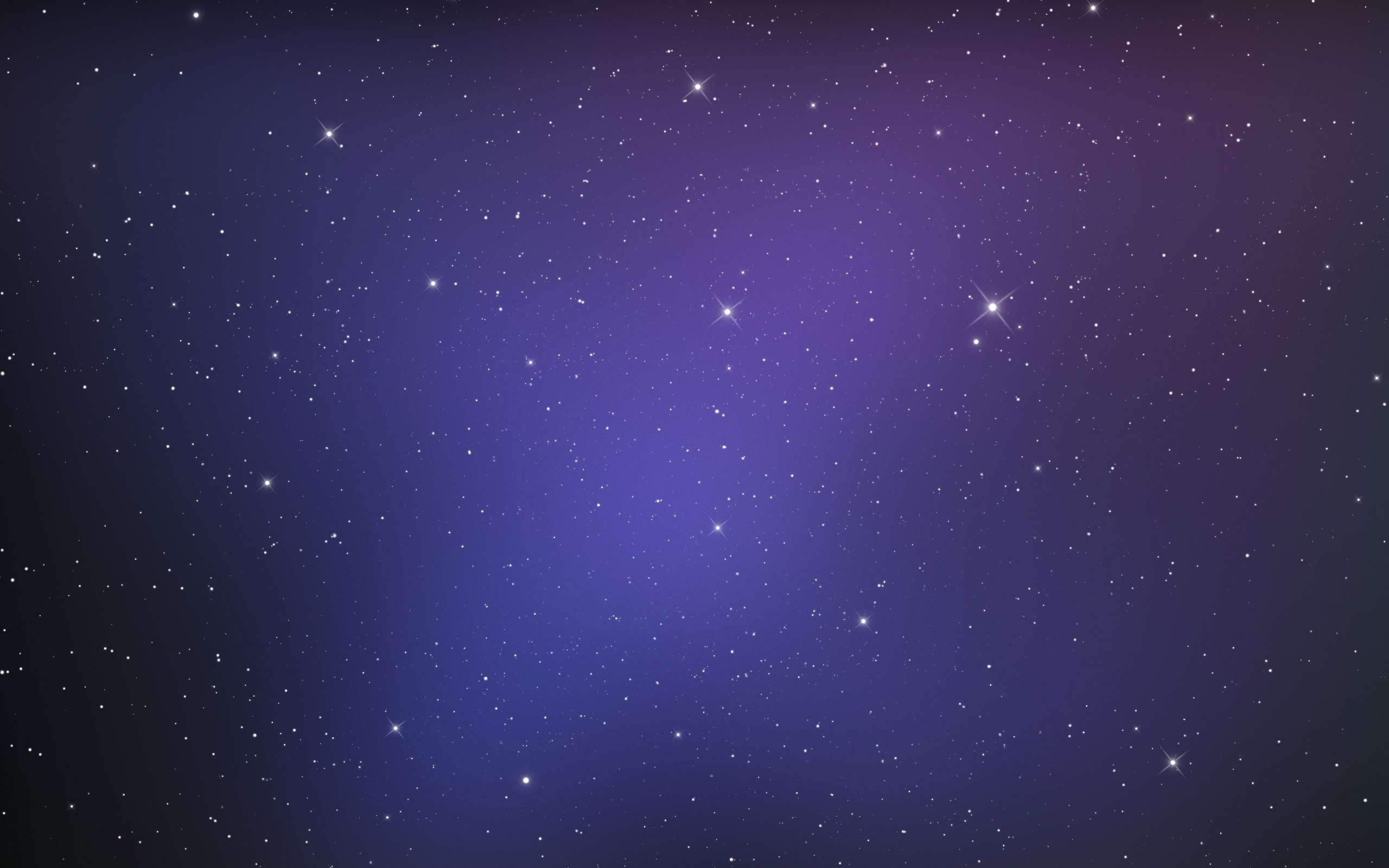 Межпланетная станция «ЛУНА 9»
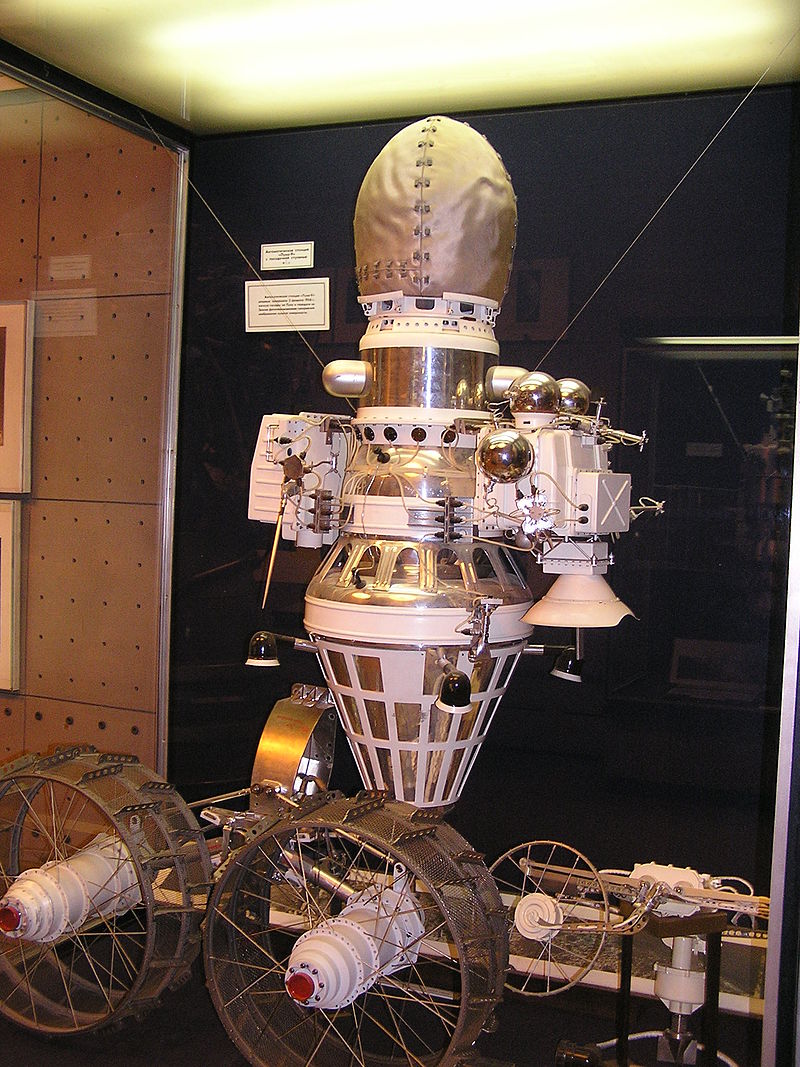 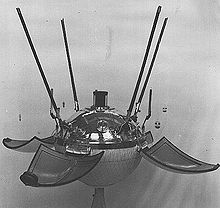 Автоматическая лунная станция, доставленная «Луной-9»
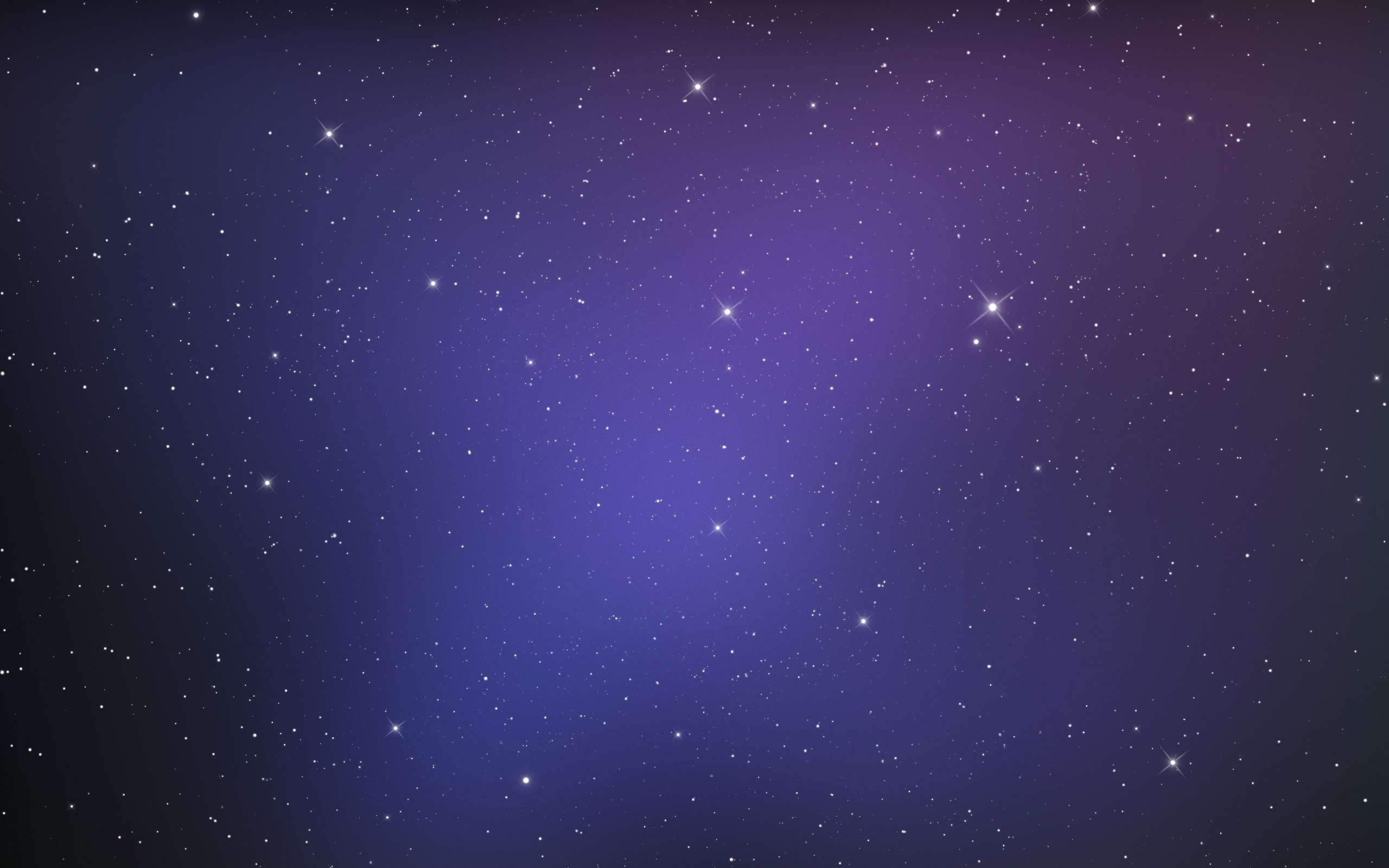 Сатурн-5 с «Аполлоном-11»
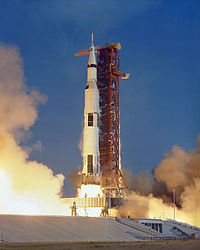 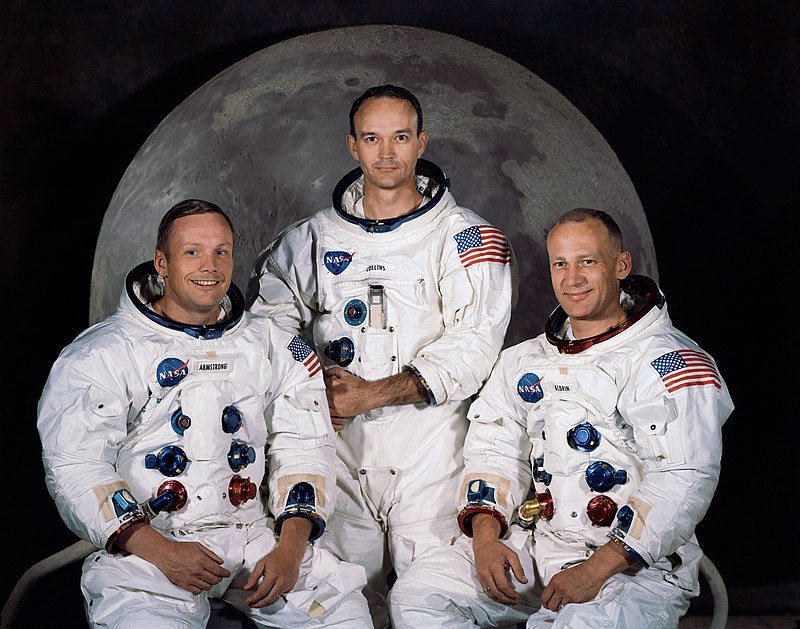 Нил Армстронг, Майкл Коллинз, Эдвин Олдрин
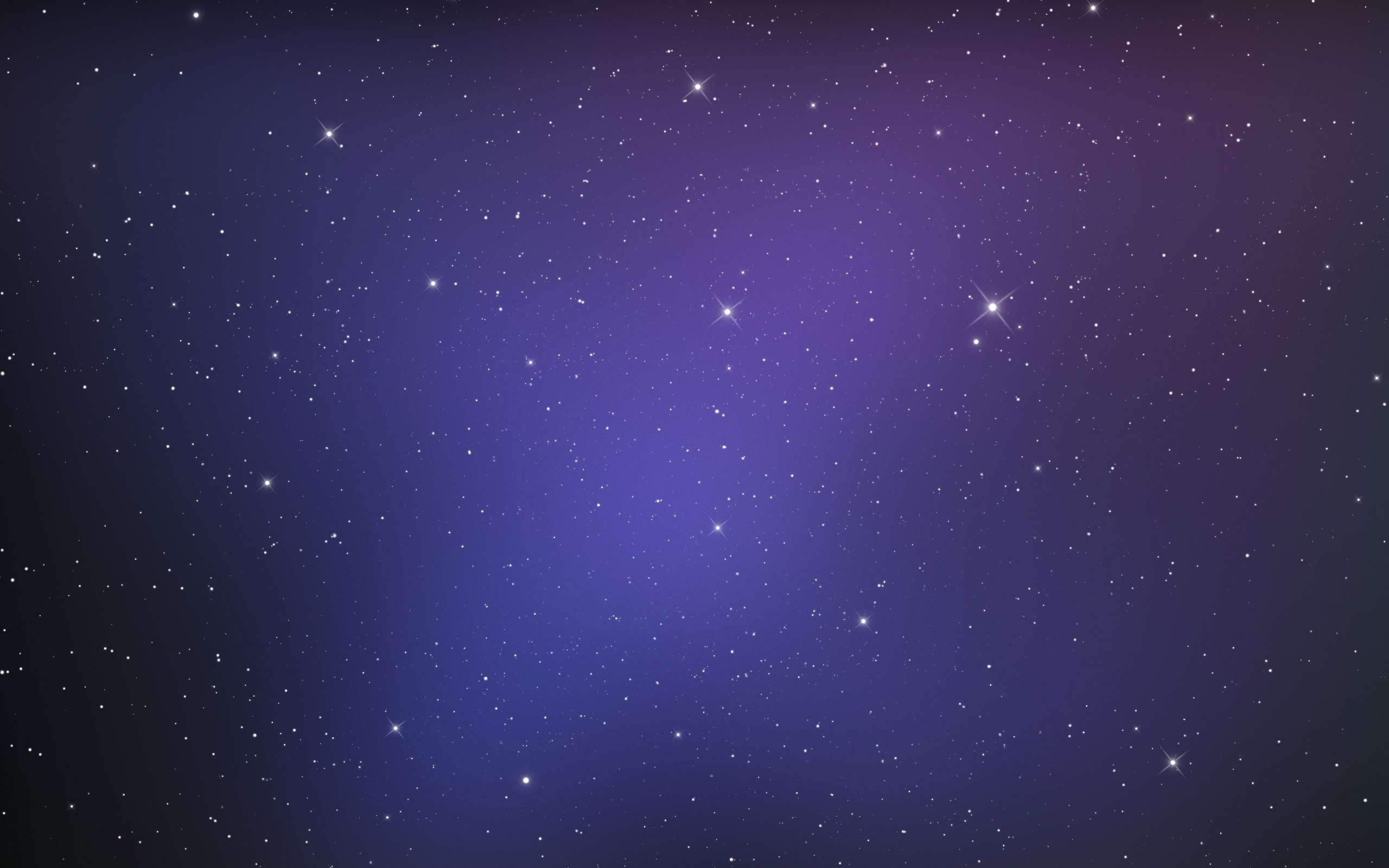 Луноход 1
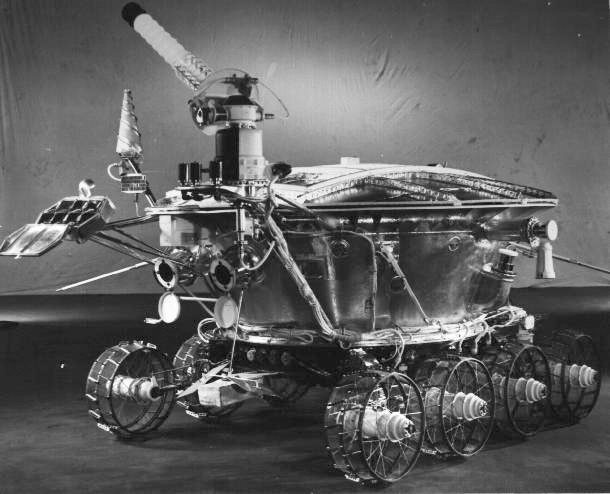 Луноход 2
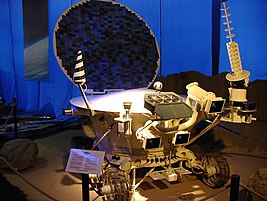 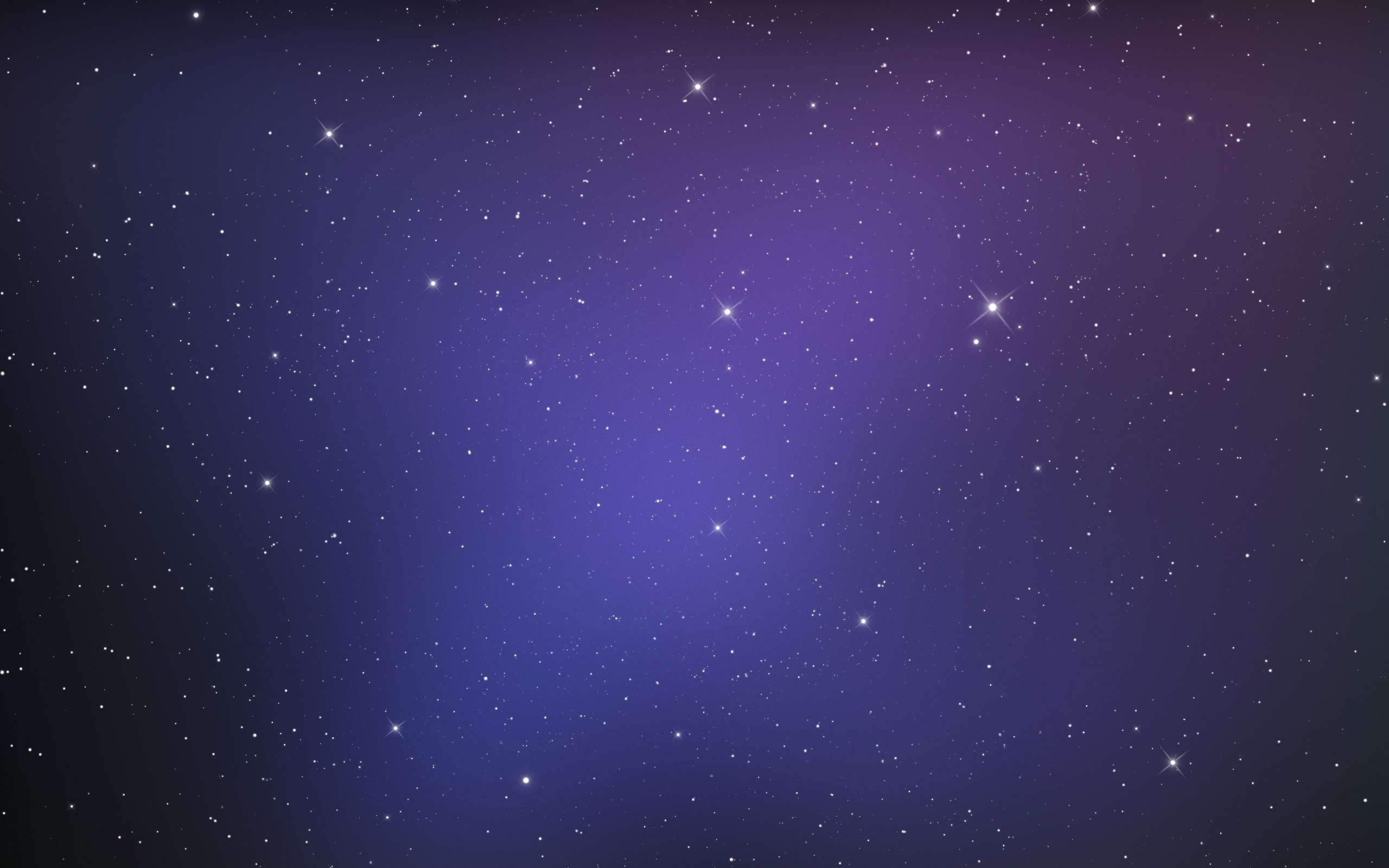 Домашнее задание: §17 

Упр. 13 (1)

2) Исследовательская работа 
«Перспективы использования Луны»

3)Мини-проект
 «Луна в творчестве известных поэтов»
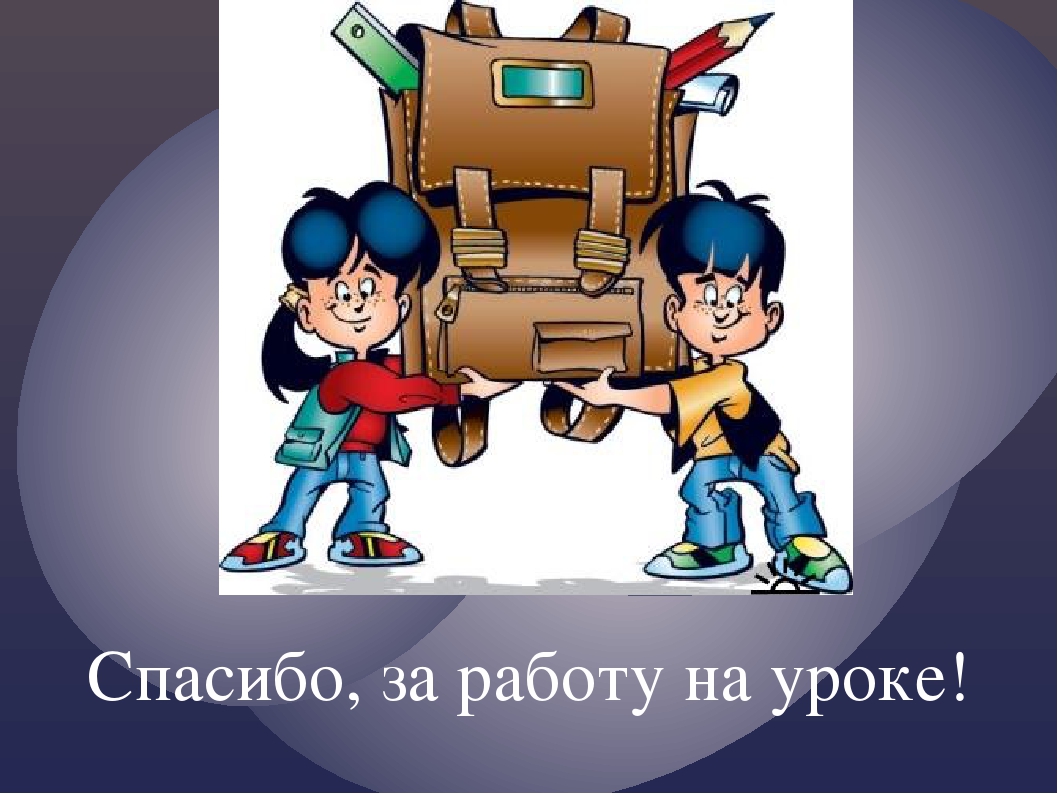